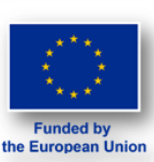 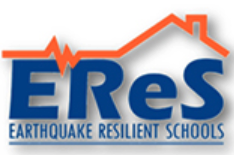 ΗΜΕΡΙΔΑ
«Σχολεία με Ανθεκτικότητα σε Σεισμό στη Διασυνοριακή Περιοχή Ελλάδας-Τουρκίας: 
Πιλοτική Μελέτη στην Αλεξανδρούπολη» 
Νομαρχείο Αλεξανδρούπολης, 23 Ιανουαρίου 2025
09:30-10:00   Προσέλευση-Εγγραφές (ΙΤΣΑΚ)

	   Προεδρείο (Θεοδουλίδης Ν, Παπαθεοδώρου Κ, Πλακωτή Ε.)
10:00-10:30   Χαιρετισμοί (Περιφερειάρχης, Δήμαρχος, Περιφερειακή Δντρια Εκ/σης, Πρόεδρος ΟΑΣΠ)
10:30-10:45   Εισαγωγή στο Ερευνητικό Πρόγραμμα EReS και Στόχοι (Κ. Παπαθεοδώρου)
10:45- 11:15  Πιλοτικές Θέσεις Μελέτης του EReS στην Ελλάδα και Τουρκία (ΙΤΣΑΚ, AFAD)

	
	  Προεδρείο : (Θεοδουλίδης Ν , Χουβαρδάς Κ, Κουρου Μ, Πρασοπουλος Δ, Παπαθεοδώρου Κ,)
11:40-12:30  Τοποθετήσεις  Δ/νσης Β/θμιας Εκπαίδευσης Έβρου & Υπηρεσιών Πολιτικής Προστασίας
12:30-13:30   Συζήτηση Στρογγυλής Τράπεζας και Συμπεράσματα
	
	

	   Συντονιστής: Παπαθεοδώρου Κ.
15:00-18:00  Εσωτερικό Τεχνικό Πρόγραμμα του EReS (Εταίροι Ελλάδας & Τουρκίας  &  EC Project Officer) 
Φυσικό Αντικείμενο του Έργου 
Διαχειριστικά θέματα του Έργου
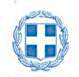 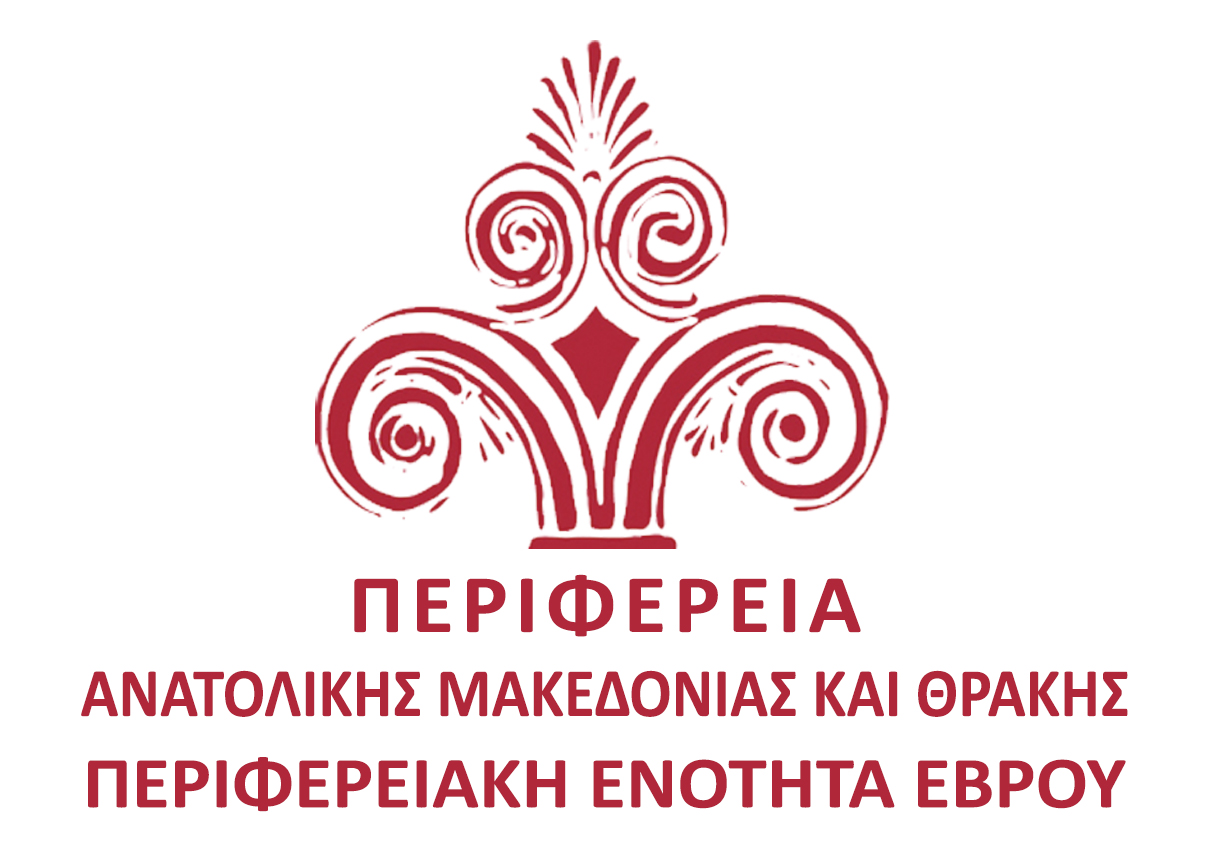 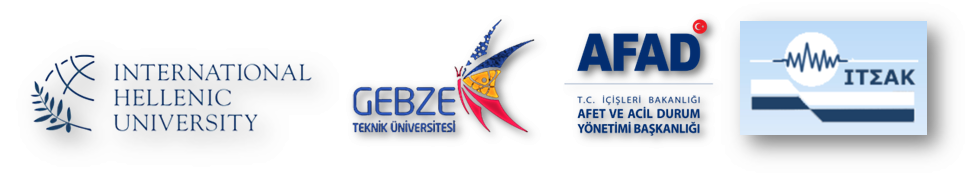 ΕΛΛΗΝΙΚΗ ΔΗΜΟΚΡΑΤΙΑ
ΥΠΟΥΡΓΕΙΟ ΠΑΙΔΕΙΑΣ, ΘΡΗΣΚΕΥΜΑΤΩΝ & ΑΘΛΗΤΙΣΜΟΥ ΠΕΡΙΦΕΡΕΙΑΚΗ ΔΙΕΥΘΥΝΣΗ ΠΡΩΤΟΒΑΘΜΙΑΣ ΚΑΙ ΔΕΥΤΕΡΟΒΑΘΜΙΑΣ ΕΚΠΑΙΔΕΥΣΗΣ 
ΑΝΑΤΟΛΙΚΗΣ ΜΑΚΕΔΟΝΙΑΣ & ΘΡΑΚΗΣ                       
ΔΙΕΥΘΥΝΣΗ ΔΕΥΤΕΡΟΒΑΘΜΙΑΣ ΕΚΠΑΙΔΕΥΣΗΣ ΕΒΡΟΥ